Hallmarks della lezione 3
Predisposizione alle malattie:
fattori genetici (polimorfismi); medicina predittiva
fattori ambientali
stili di vita

Cause determinanti e coadiuvanti di malattia
effetto dello stress sull’efficienza della risposta immunitaria
Patologia cellulare: introduzione
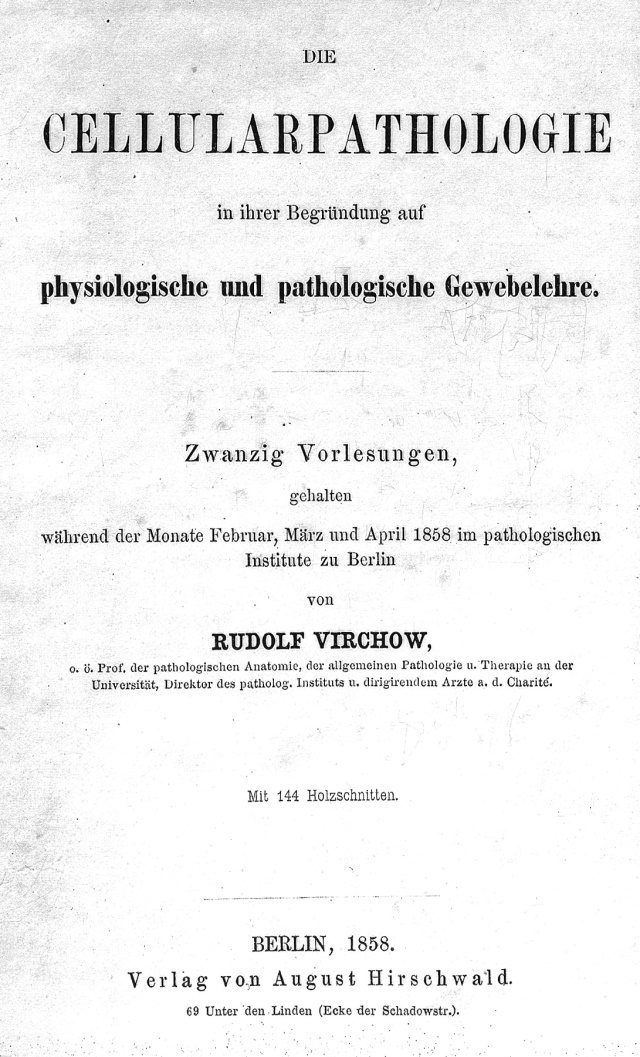 Rudolf Virchow, patologo tedesco (1821-1902)
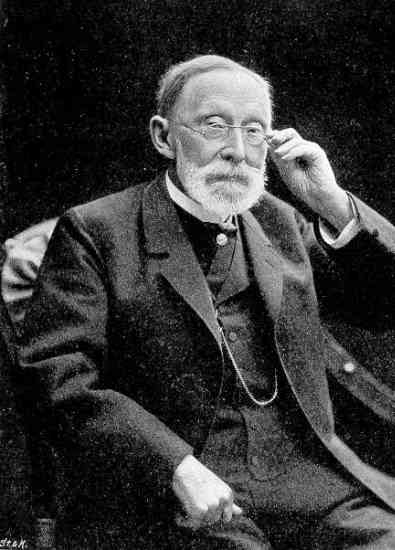 1858
La teoria del  «paziente elementare»
Patologia cellulare: introduzione
Tutte le forme di danno a organi o tessuti iniziano con alterazioni molecolari a carico della cellula, spesso accompagnate da modificazioni morfologiche e/o strutturali
Normal cell
Damaged cell
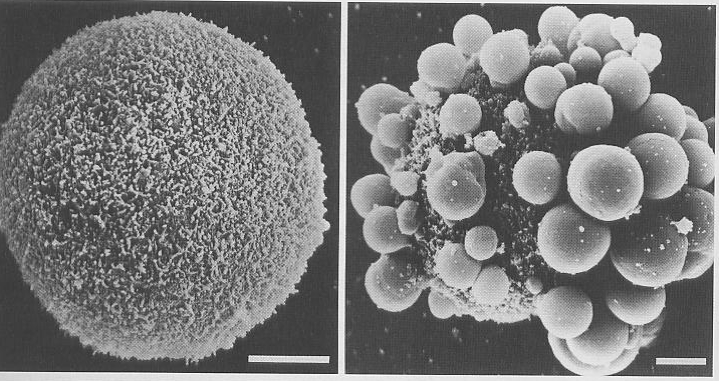 Patologia cellulare: introduzione
Parametri che regolano la risposta di una cellula a possibili agenti di danno:
Tipo di agente lesivo

 Durata dell’azione lesiva

 Intensità dello stimolo lesivo
Tipo di cellula

 Stato della cellula

 Adattabilità della cellula
Stages of the cellular response to stress and injurious stimuli
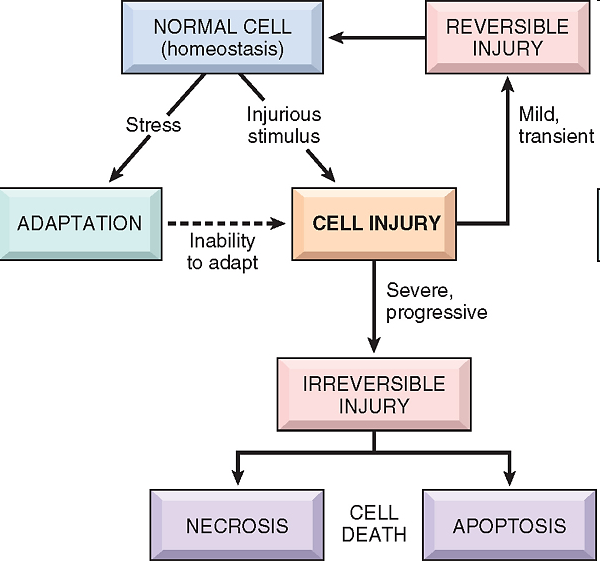 Patologia cellulare
Risposte delle cellule allo stress


	- Reazioni adattative fisiologiche

	- Reazioni adattative patologiche
esempi a livello tissutale
Cellular stress response
Le principali situazioni di stress sono causate da sollecitazioni persistenti, di regola NON letali, che disturbano l’omeostasi della cellula.
Esempi:

 - riduzione dell’apporto di O2
 - riduzione di sostanze nutrienti
 - presenza di molecole ossidanti
 - variazioni di pH
 - esposizione a radiazioni
 - infezioni
 - aumento o riduzione delle richieste funzionali
Cellular stress response
Le cellule possono rispondere a condizioni di stress attivando vie di segnalazione intracellulare orientate 

al mantenimento della sopravvivenza
	protective response

2. all’eliminazione della cellula stressata, quando l’insulto è marcato e non consente l’adattamento
     death response
Cellular stress response: protective response
Risposte ad azione protettiva:

 heat shock response
 
 unfolded protein response
risposte estremamente conservate dal punto di vista evoluzionistico
Sono associate a modificazioni macromolecolari che coinvolgono aspetti essenziali dell’elaborazione e della stabilità di DNA e proteine

L’agente stressogeno promuove una riprogrammazione genica che ha come esito finale la biosintesi di proteine ad azione citoprotettiva  (cellular stress proteins)
Cellular stress proteins
Ampia gamma di proteine denominate Heat Shock Proteins (HSP); la loro scoperta risale a studi sugli effetti cellulari dello shock termico in Drosophyla

Presenti in un’ampia varietà di organismi appartenenti al mondo vegetale e animale, compresi i batteri, fino ad arrivare all’uomo

Sono raggruppate in famiglie in base al peso molecolare: HSP100, HSP90, HSP70, small HSP (es.: ubiquitina)

Famiglia Hsp 70: comprende le proteine più studiate; citoprotezione, termotolleranza
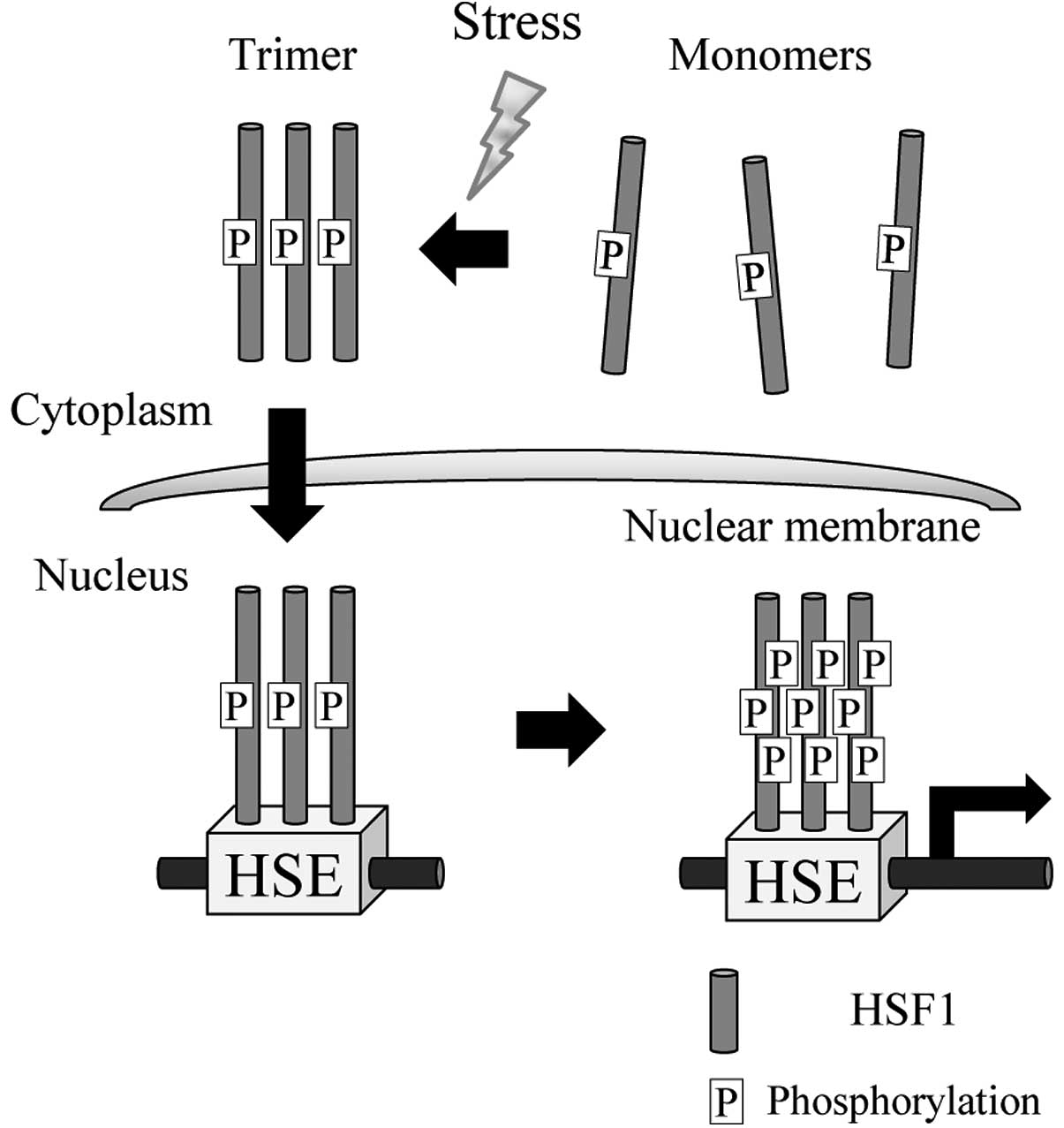 Schematic illustration of HSF1 activation
transcription of genes

Hsp27
Hsp70
Hsp90
Heat Shock Elements
HSF1 exists as an inactive monomer in the cytoplasm. Following stress, the HSF1 monomer is converted to a DNA-binding homotrimer that translocates to the nucleus. The homotrimer binds to the HSE in the promoter of the genes, undergoes hyperphosphorylation and activates transcription of selected genes (Heat Shock Genes)
Hsp 70: cellular lifeguard
During periods of stress, human cells produce high levels of HSP 70

Hsp 70 functions as an ATP-dependent molecular chaperone that assists:


proper folding/refolding of newly synthesized polypeptides
assembly of complex cell macromolecules
transport of proteins through the cell membrane


Besides its function as molecular chaperon, Hsp 70 displays anti-apoptotic activity: control of both intrinsic and extrinsic apoptotic pathway. HOW?
Modulation of apoptotic pathways by HSPs
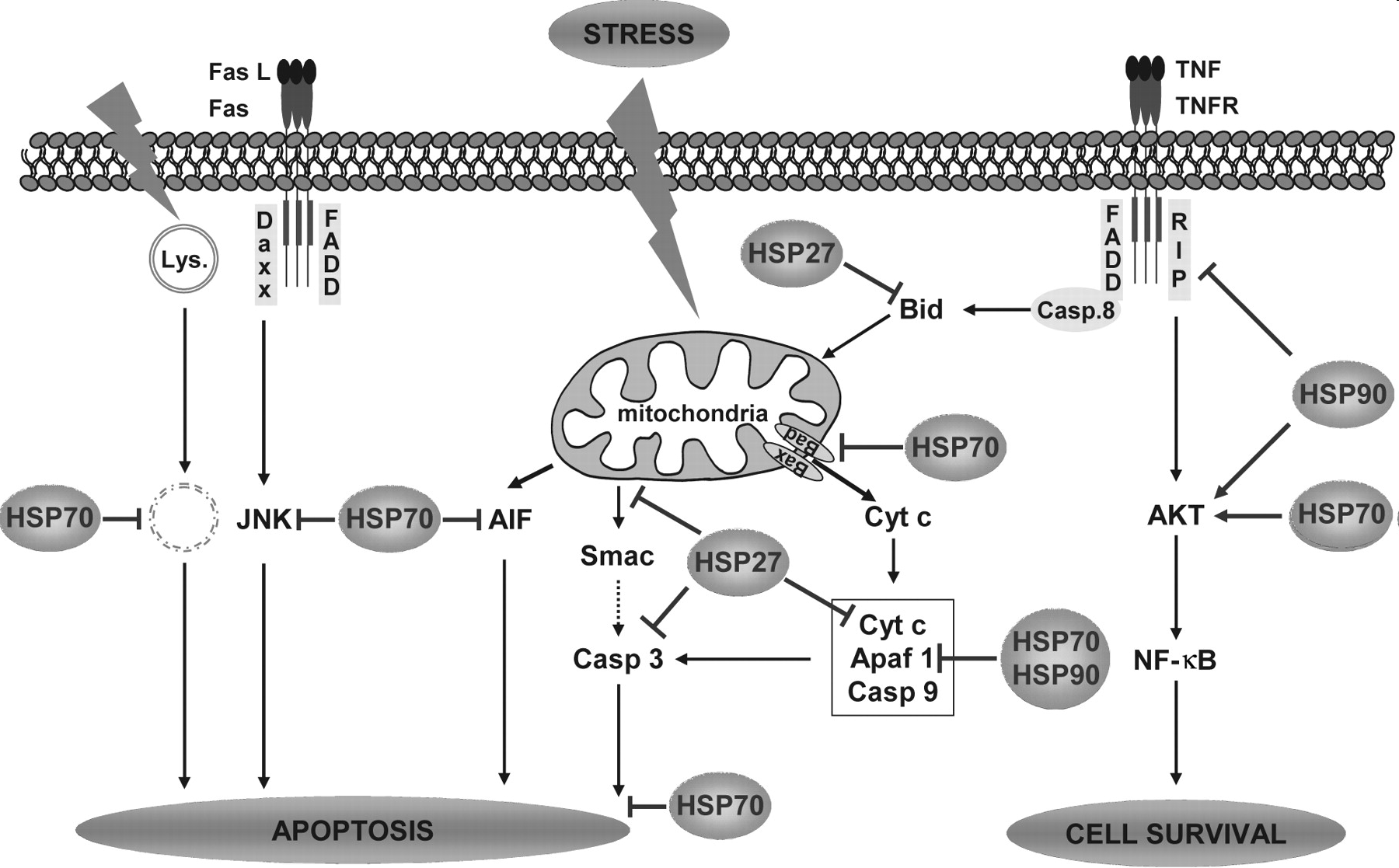 AIF: Apoptosis inducing  factor
Apaf-1: Apoptotic protease activating factor 1
Hsp 70: a role in malignant tumors
At variance with normal cells, where its expression is mainly stress inducible, Hsp 70 is abundantly expressed in malignant human tumors of various origins (stomach, prostate, endometrium, colon, lung, pancreas, cutaneous melanoma)

The expression of Hsp 70 correlates with increased cell proliferation and survival [interference in apoptosis], poor differentiation, lymph node metastases, and poor therapeutic outcome in human cancers [resistance to chemotherapy ??]

On a large variety of solid tumors HSP 70 shows an unusual cell surface localization
Applied biotechnology
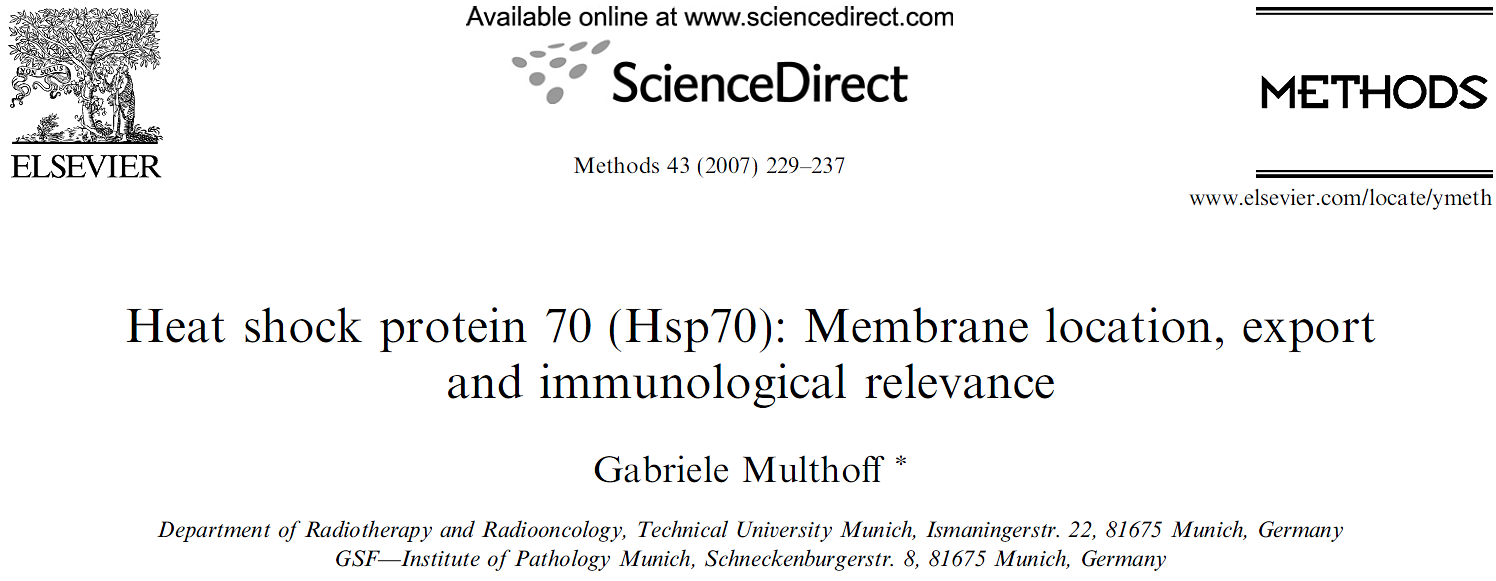 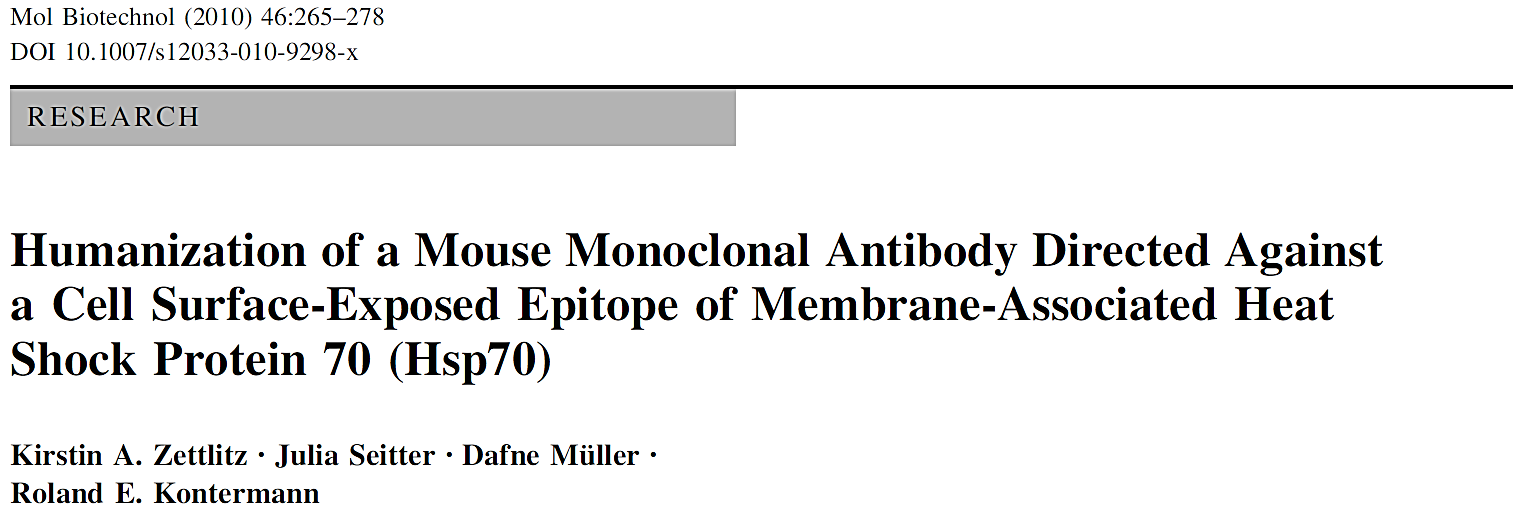 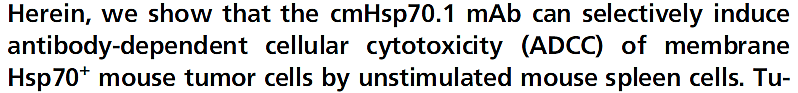 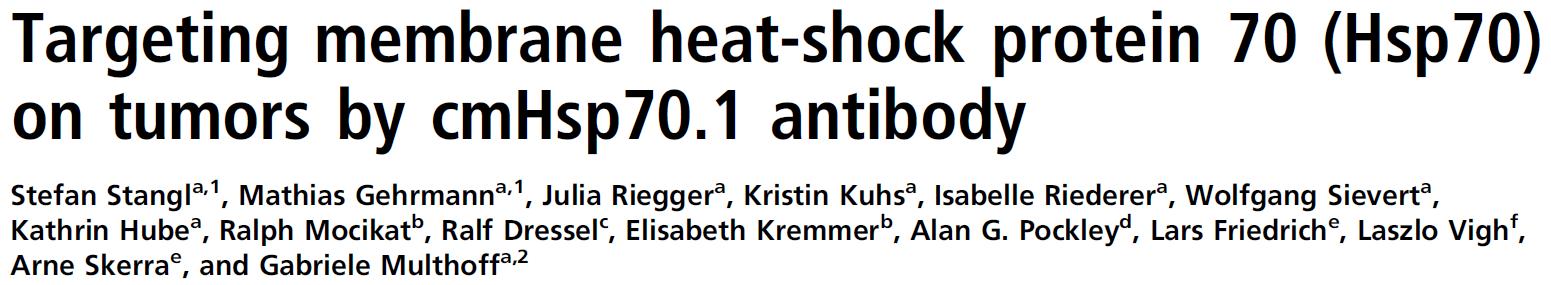 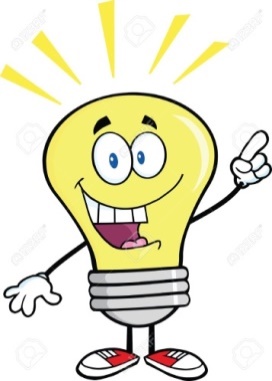 2011
2010
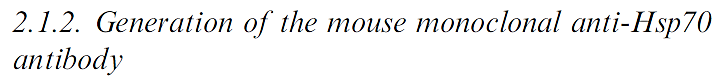 2007
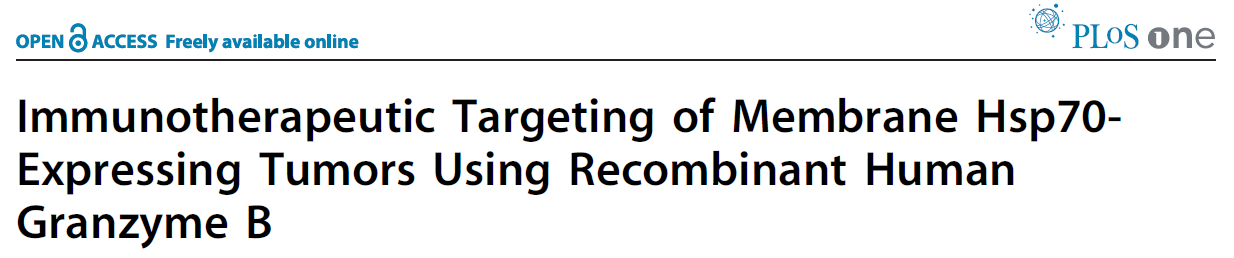 2012, mouse model
Membrane Hsp70 serves as a tumor-specific recognition structure for activated NK cells

The mechanism by which activated NK cells kill membrane Hsp70-positive  tumor  cells  is  associated  with  an enhanced production and release of the pro-apoptotic serine protease Granzyme B

GrB is internalized only by Hsp70-positive tumor cells, but not by healthy tissues that lack membrane Hsp70

Human GrB might provide a novel strategy to induce tumor cell apoptosis in a highly selective manner
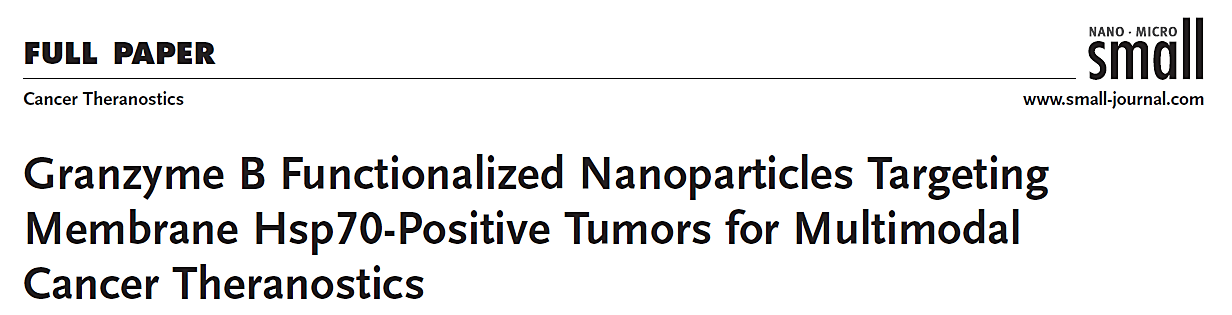 Teranostica: l'integrazione di un metodo diagnostico con uno specifico intervento terapeutico
2019, human tumor cell lines, mouse
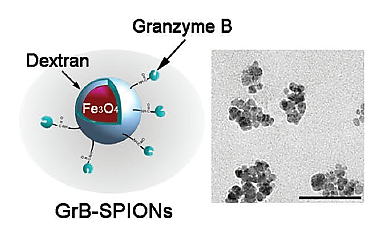 Hsp70 serves as a tumor-specific target for diagnosis and therapy

High expression of Hsp70 correlates with tumor aggressiveness and therapy resistance
GrB-coated nanoparticles internalized by tumor cells enhance apoptosis
Cellular stress response
Le cellule possono rispondere a condizioni di stress attivando vie di segnalazione intracellulare orientate 

al mantenimento della sopravvivenza
	protective response
    
all’eliminazione della cellula stressata, quando l’insulto è marcato e non consente l’adattamento
     death response
Cellular stress response: death response
Eliminazione della cellula danneggiata

tappa obbligata nella sequenza di eventi che regolano la risposta a tutte le tipologie di stress persistenti cui la cellula non riesce a far fronte
Principali tipologie di morte cellulare:

Apoptosi: «classica» morte programmata

Autofagia: eccessivo accumulo di vacuoli autofagici, auto-digestione completa

Piroptosi: tipo di morte programmata; eliminazione di macrofagi infettati da patogeni particolari (Salmonella, Listeria)

Necrosi: morte «accidentale»
Stages of the cellular response to stress and injurious stimuli
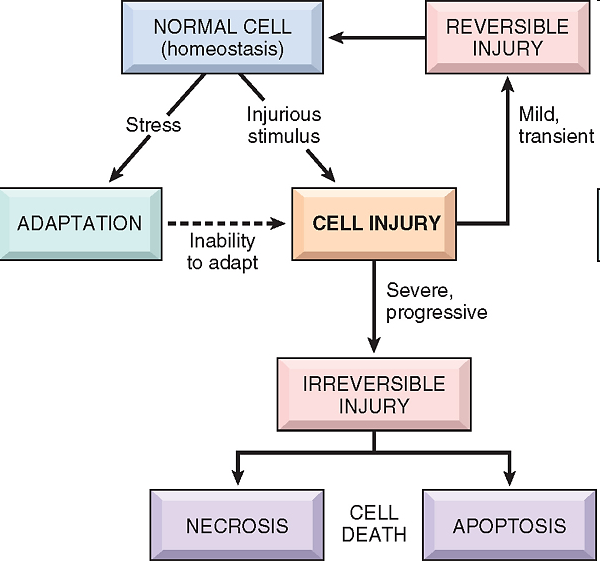 Risposte di tipo adattativo: deviazione dall’omeostasi verso un nuovo stato di equilibrio
In alcune particolari situazioni, la cellula è chiamata a rispondere a sollecitazioni che si configurano come:

un aumento o una riduzione delle richieste funzionali

un cambiamento delle condizioni ambientali
Le risposte di tipo adattativo originano a livello cellulare ma sono ben evidenziabili a livello di tessuti ed organi
Risposte adattative
ipertrofia
aumento
iperplasia
Modificazione delle richieste funzionali
ipotrofia
riduzione
atrofia
Modificazione delle condizioni ambientali
metaplasia
Aumento delle esigenze funzionali
IPERPLASIA: aumento del volume di un organo o tessuto per incremento numerico delle cellule

IPERTROFIA: aumento del volume di un organo o tessuto per incremento volumetrico delle cellule
ipertrofia e/o iperplasia (possono coesistere): tessuti labili (elevata capacità replicativa; epiteli, midollo) e stabili (moderata capacità replicativa; fegato, muscolo liscio,  t. connettivo)
solo ipertrofia: tessuti perenni (limitata o assente capacità replicativa; t. nervoso, t. muscolare cardiaco)
Risposte adattative di cellule e tessuti a variazioni di richieste funzionali
- fisiologiche
Iperplasie/ipertrofie       - compensatorie
					- patologiche

Atrofie                           - fisiologiche
					- patologiche
Esempi di iperplasia-ipertrofia fisiologica
ORMONALE: es. effetto degli estrogeni

 gh. endometriali durante il ciclo mestruale
 cellule muscolari lisce dell’utero in gravidanza  
 gh. mammaria durante l’allattamento (+ prolattina)
Iperplasie/ipertrofie ormonali fisiologiche
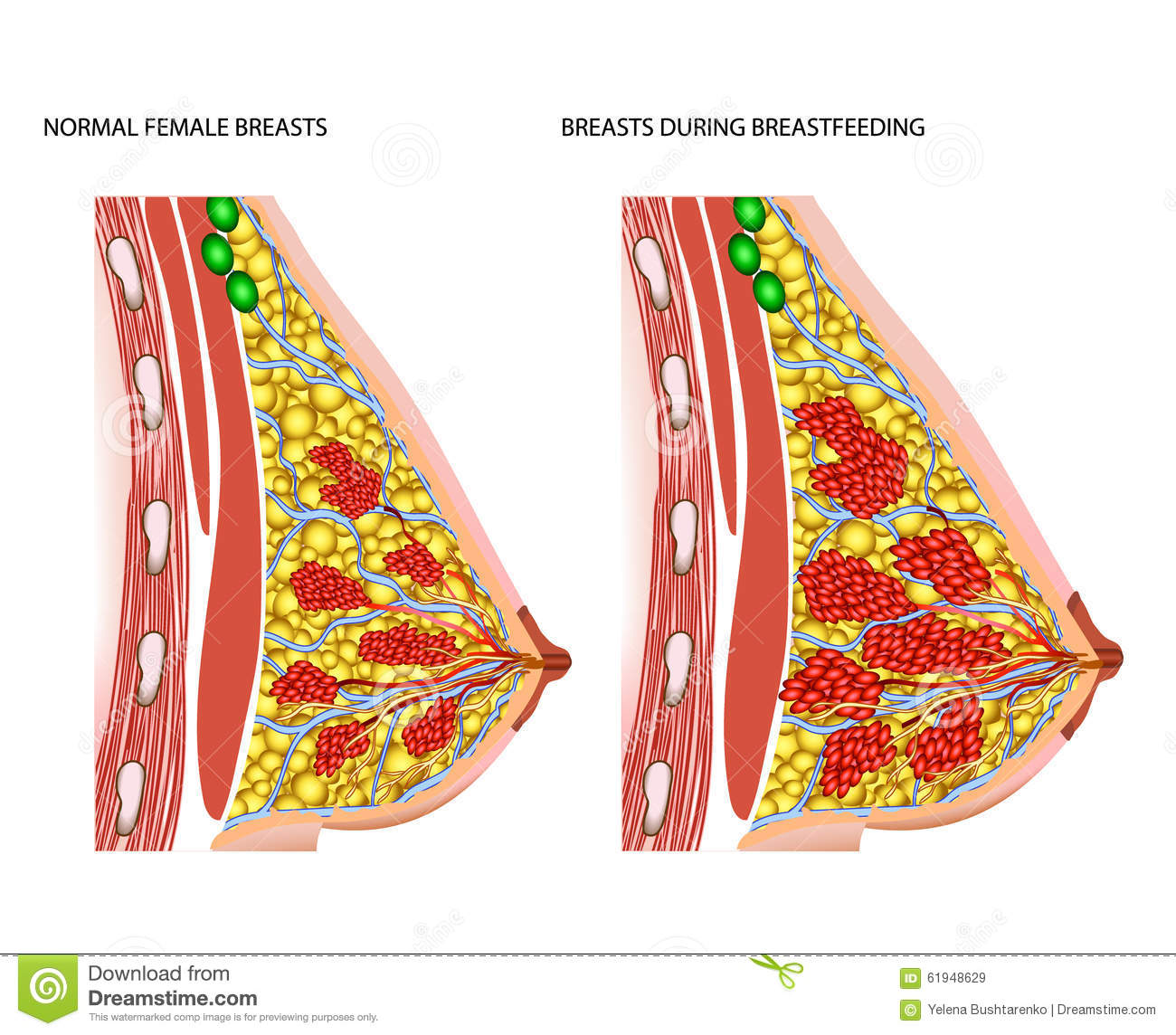 HISTOLOGY OF MAMMARY GLAND
active (lactating)
inactive
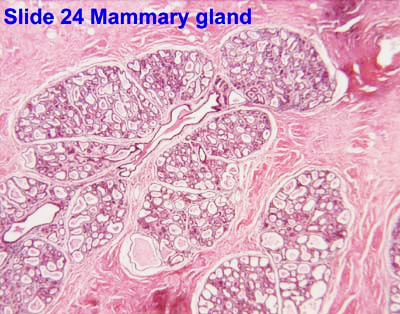 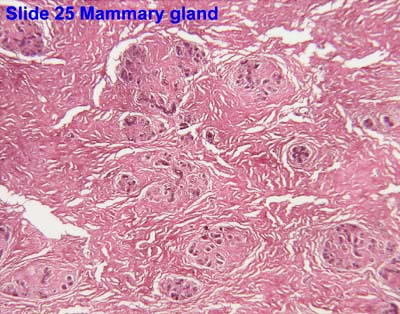 secretory units
*
*
*
*
*
secretory units *
*
*
*
*
Esempi di iperplasia-ipertrofia fisiologica
ORMONALE: es. effetto degli estrogeni
 gh. endometriali durante il ciclo mestruale
 gh. mammaria durante l’allattamento (+ prolattina)
 cellule muscolari lisce dell’utero in gravidanza
AUMENTO FATTORI DI CRESCITA: iperplasia  midollare per effetto dell’eritropoietina sui precursori eritroidi in condizioni di ipossia
Le iperplasie/ipertrofie fisiologiche sono fenomeni reversibili sottoposti ad autocontrollo (negative feed-back)
Iperplasia-ipertrofia COMPENSATORIA:

aumento della massa tessutale in seguito a danno o resezione parziale
Rigeneration of human liver in living-donor epathic transplantation
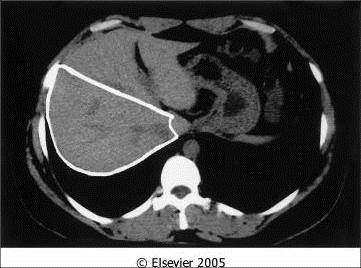 The liver of a donor before the operation. Outlined in white is the part of the large lobe, that will be used as a transplant.
Computer-assisted axial thomography
(TAC)
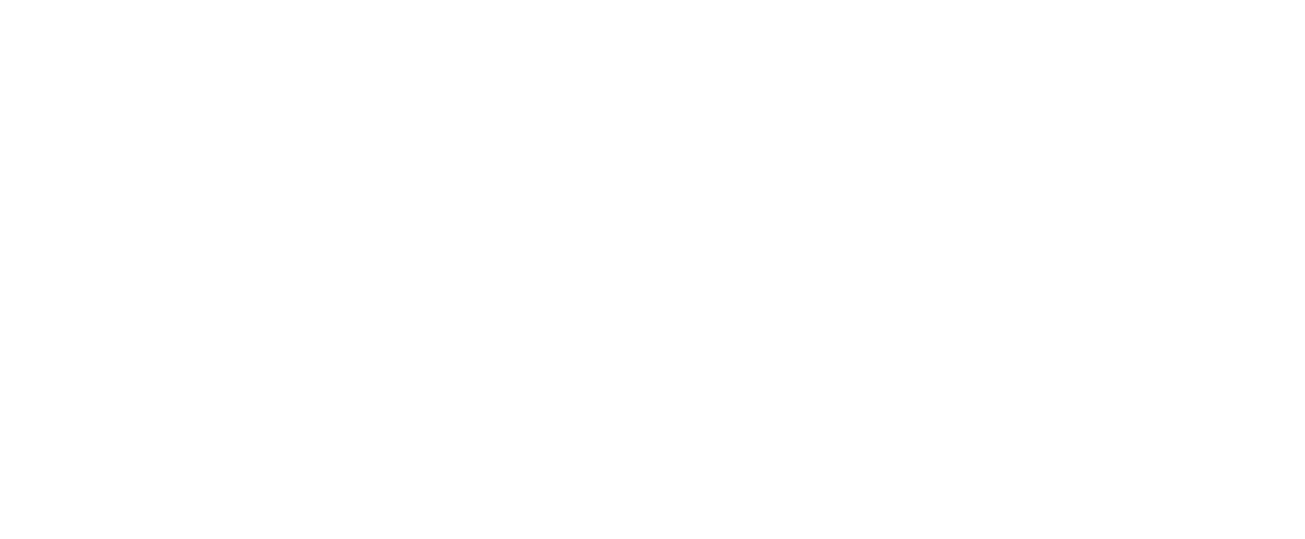 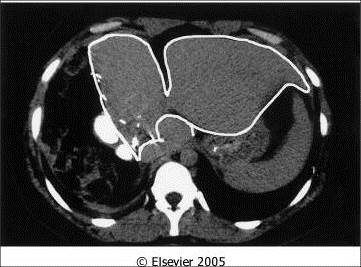 A scan of the liver 1 week after partial hepatectomy. Note the enlargement of the lobe that has been left in the donor’s abdomen (white)
Iperplasia-ipertrofia COMPENSATORIA:

aumento della massa tessutale in seguito a danno o resezione parziale
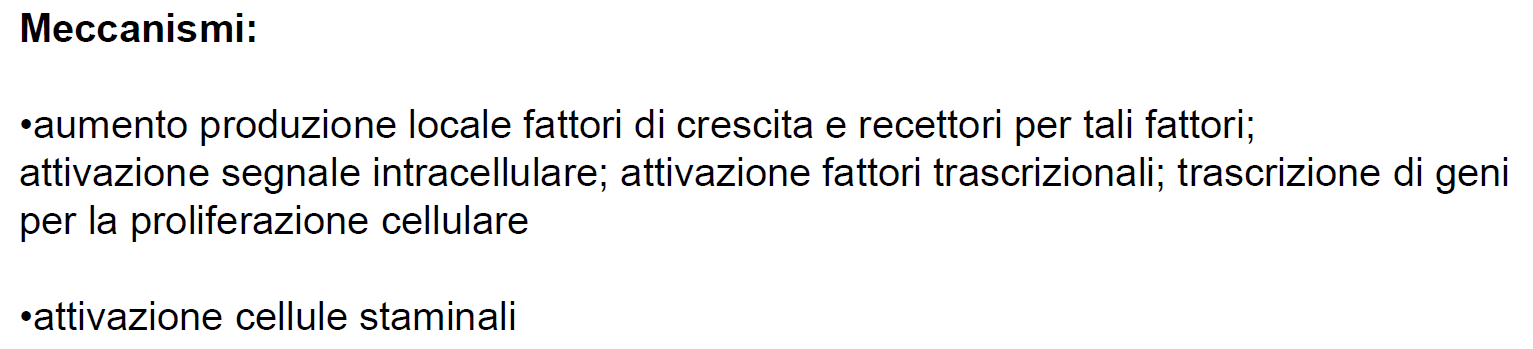 Esempi di iperplasie/ipertrofie patologiche
Iperplasia endometriale         - terapia estrogenica sostitutiva in menopausa         - neoplasie ovariche secernenti estrogeni
Iperplasia epidermica nella psoriasi

       	- malattia infiammatoria cronica della cute; proliferazione accelerata dei cheratinociti (ritmo mitotico 8 x superiore a quello normale stimolato da varie citochine infiammatorie)
Iperplasia epidermica nella psoriasi
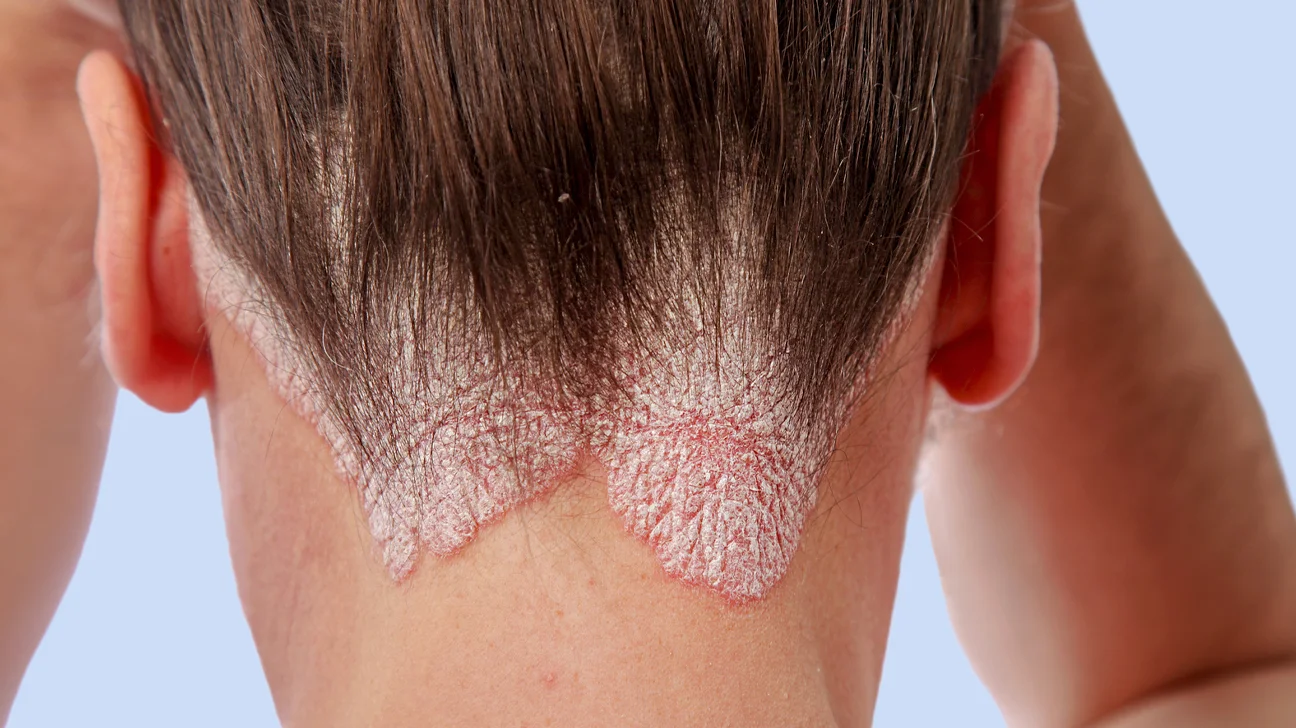 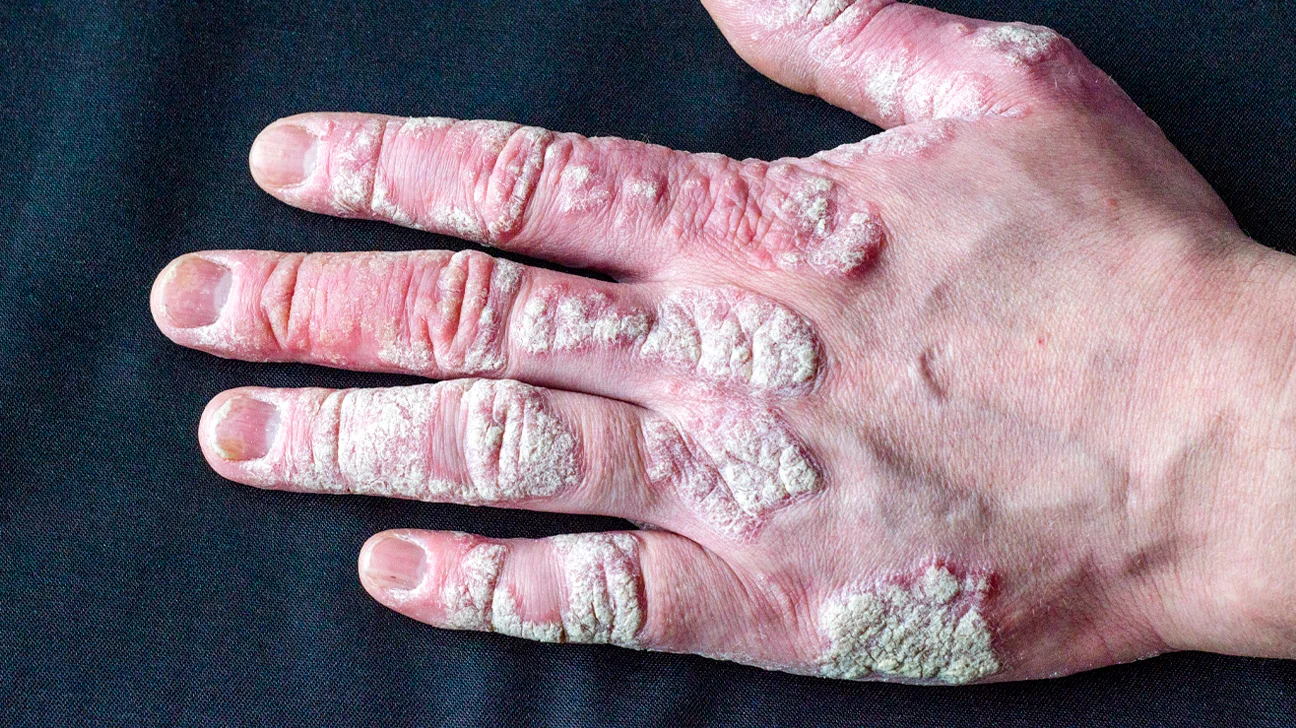 Esempi di iperplasie/ipertrofie patologiche
Iperplasia endometriale         - terapia estrogenica sostitutiva in menopausa         - neoplasie ovariche secernenti estrogeni
Iperplasia epidermica nella psoriasi

       	- malattia infiammatoria cronica della cute; proliferazione accelerata dei cheratinociti (ritmo mitotico 8 x superiore a quello normale stimolato da varie citochine infiammatorie)
Iperplasia prostatica
Iperplasie/ipertrofie ormonali patologiche
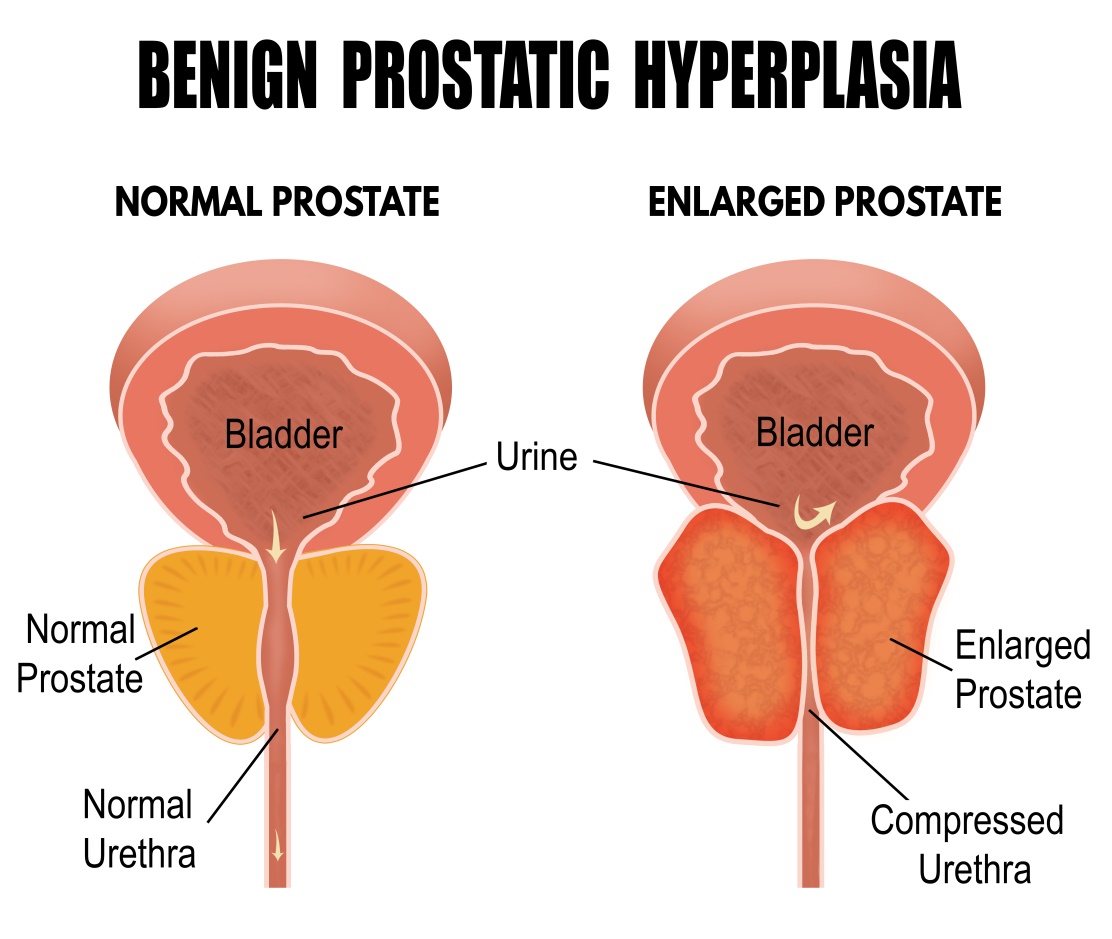 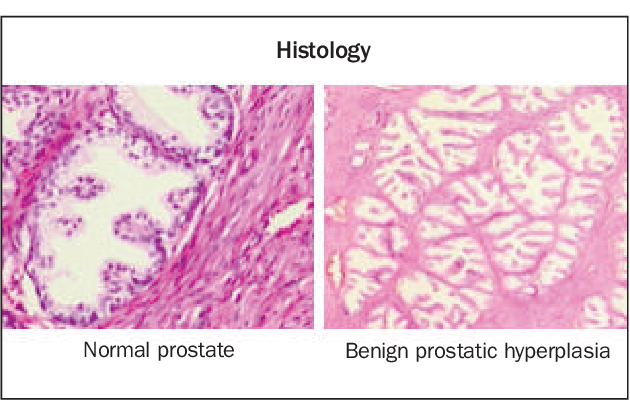 Benign prostatic hyperplasia (BPH) is an extremely common abnormality

It is present in 60-70% of men by the age of 40, and its frequency rises progressively, reaching 90% of men by the age of 80

BPH is characterized by proliferation of both stromal and epithelial elements, with resultant enlargement of the gland and, in some cases, urinary obstruction
Esempi di iperplasie/ipertrofie patologiche
Iperplasia endometriale
Iperplasia epidermica nella psoriasi
Iperplasia/ipertrofia prostatica
Le iperplasie patologiche sono considerate lesioni precancerose. La loro reversibilità è legata alla correzione dell’evento scatenante
CONOSCENZA DEI MECCANISMI PATOGENETICI
MESSA A PUNTO DELLA TERAPIA OPPORTUNA
CORREZIONE DEL DIFETTO
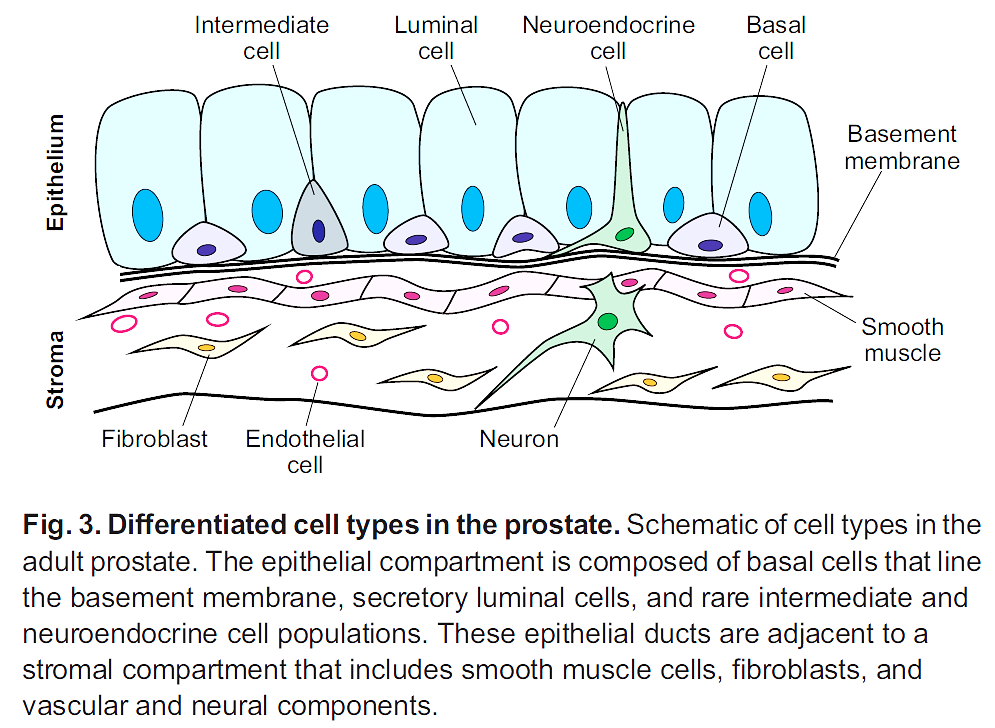 Cross-talk between epithelial and stromal cells contributes to prostate enlargement
Iperplasie/ipertrofie ormonali patologiche
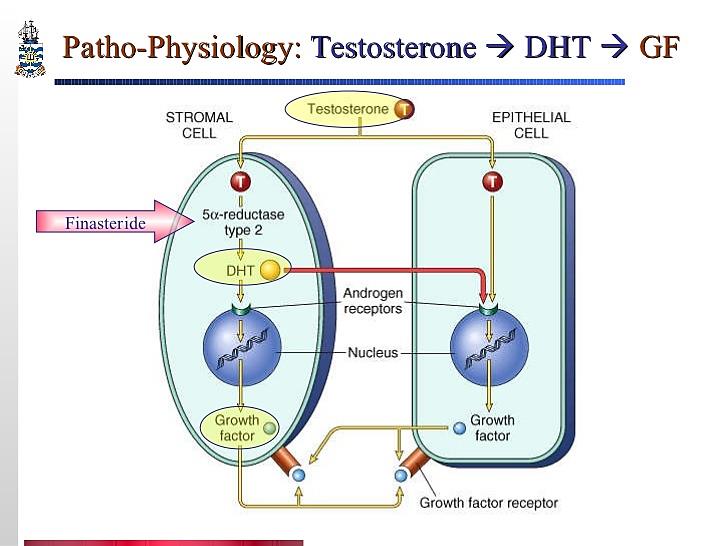 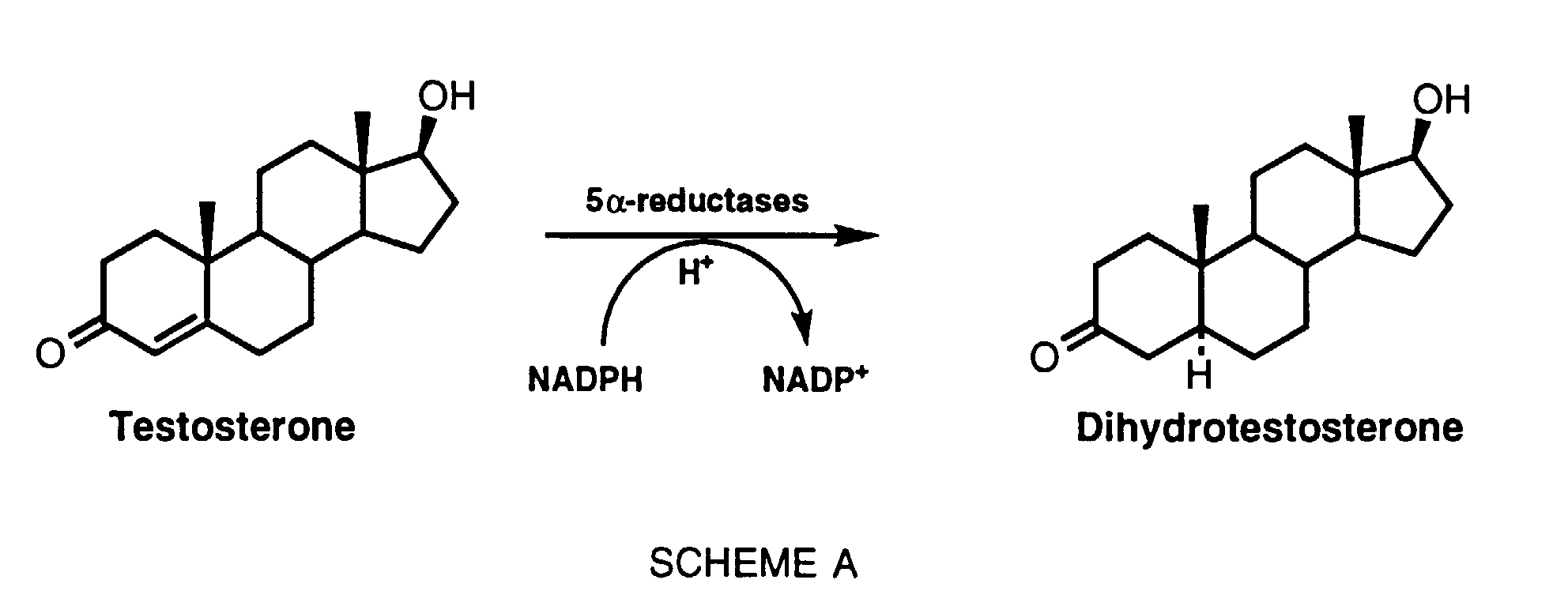 5-α reductase activity is higher in hyperplastic prostatic tissue

Pharmacologic inhibition of 5-alpha reductase blocks the conversion of testosterone to DHT and reduces prostate size by 20% to 30% by inducing apoptosis
Dihydrotestosterone (DHT), the major mediator of prostatic growth, is synthesized in the prostate from circulating testosterone by the action of the enzyme 5α-reductase type 2. DHT binds to nuclear androgen receptors and upregulates the expression of genes coding for growth factors that support the growth and survival of prostatic epithelium and stromal cells
Esempi di iperplasie/ipertrofie patologiche
Iperplasia endometriale
Iperplasia epidermica nella psoriasi
Iperplasia/ipertrofia prostatica
Iperplasia/ipertrofia del muscolo cardiaco e scheletrico
Ipertrofia del muscolo cardiaco e scheletrico
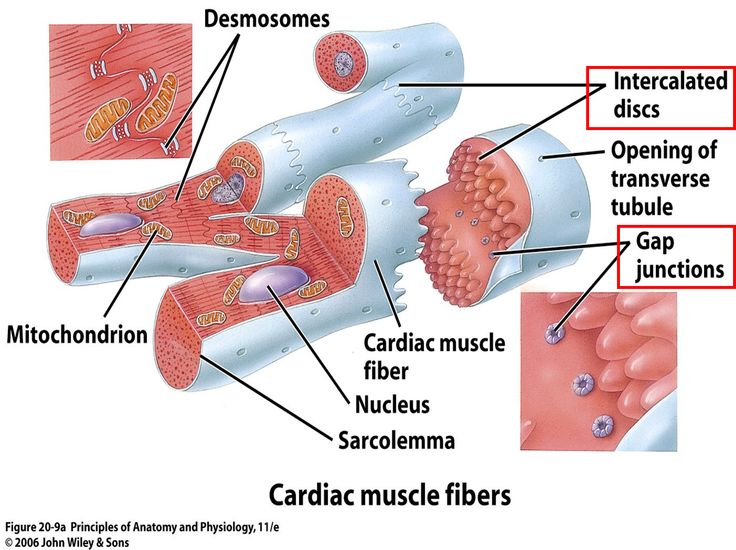 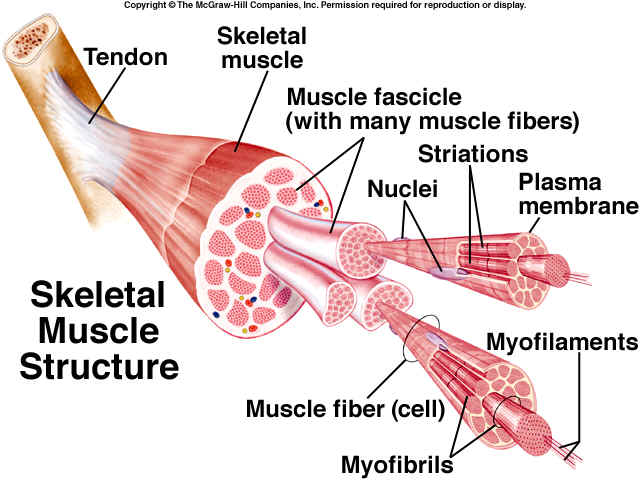 Il muscolo cardiaco e il muscolo scheletrico tendono ad adattarsi ad un incremento del carico di lavoro aumentando la loro massa

La massa muscolare aumenta per ampliamento volumetrico delle singole fibrocellule causato  dall’aumento della sintesi di proteine e miofilamenti
Hystologic cross sections of skeletal muscle fibers
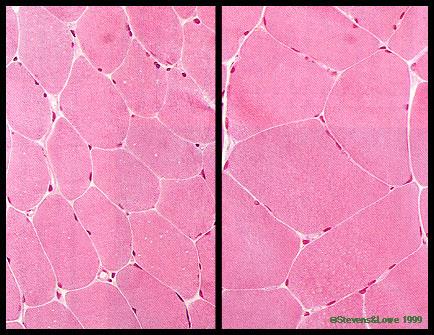 Physiological hypertrophy
Exercise-induced intense myofibrillogenesis causes hypertrophy of skeletal muscle fibers
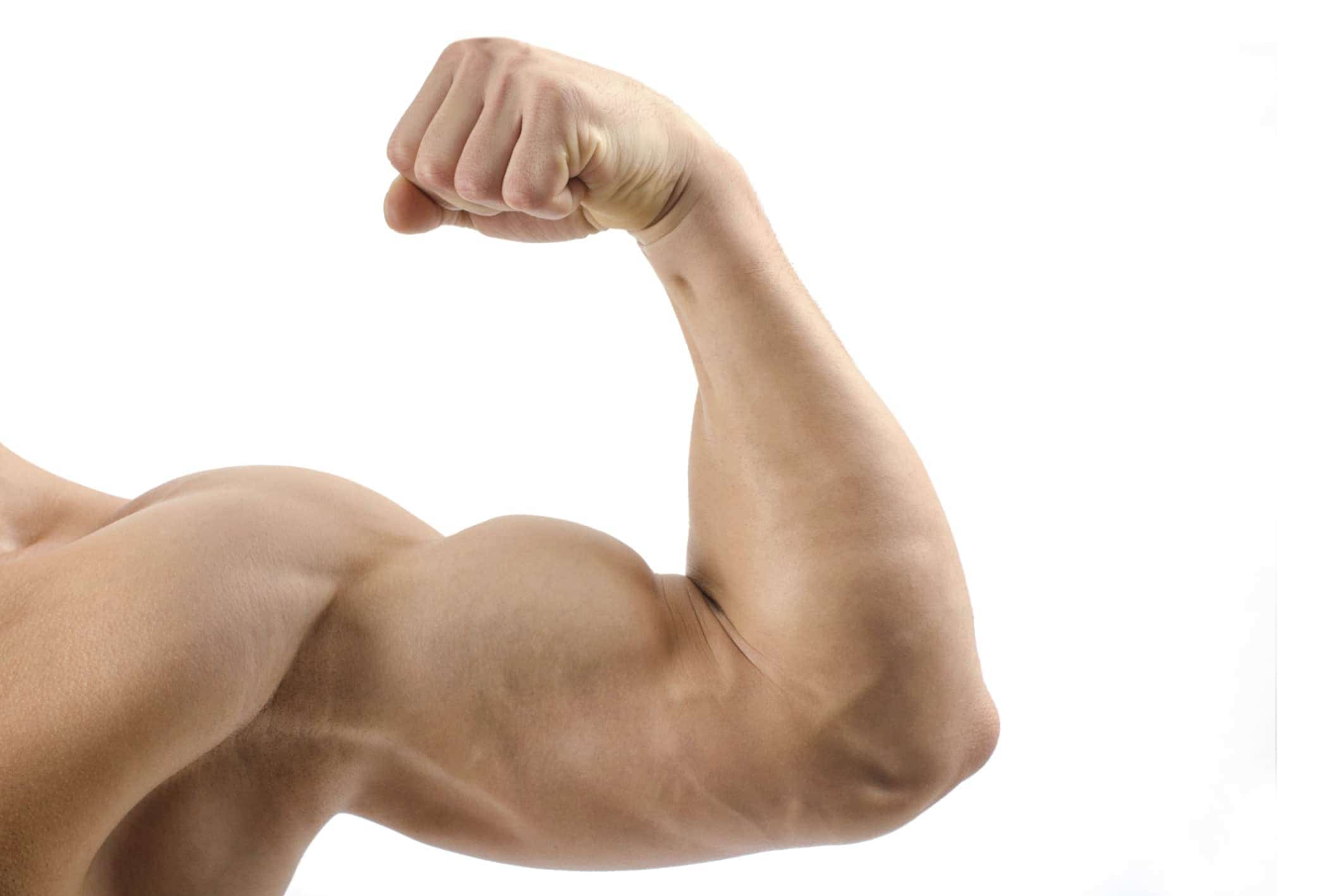 normal skeletal muscle fibres have  roughly the same size in cross section
hyperthrophic muscle fibers
[Speaker Notes: Normal skeletal muscle fibres are all roughly the same size in cross section.

If you exercise the size and volume of individual fibres increases. The number of fibres does not increase.

This is the basis of the “You too can have a body like mine” advertisements for exercise devices designed to develop rippling biceps and a six-pack…

The metabolic basis involved increased synthesis of structural proteins by the cell.]
Ipertrofia delle cellule muscolari scheletriche
Reazione delle fibrocellule muscolari scheletriche ad un sovraccarico di lavoro che causa:

Impoverimento energetico (riduzione ATP e glicogeno): stimolo alla produzione di fattori trofici  (fattori di crescita; insulin-like growth factor-1) che stimolano la sintesi di proteine contrattili

Microtraumi con danni strutturali: lavoro intenso, produzione di elevate tensioni muscolari (stretch), possibili rotture a livello delle miofibrille: riparazione con irrobustimento della struttura, miofibrillogenesi
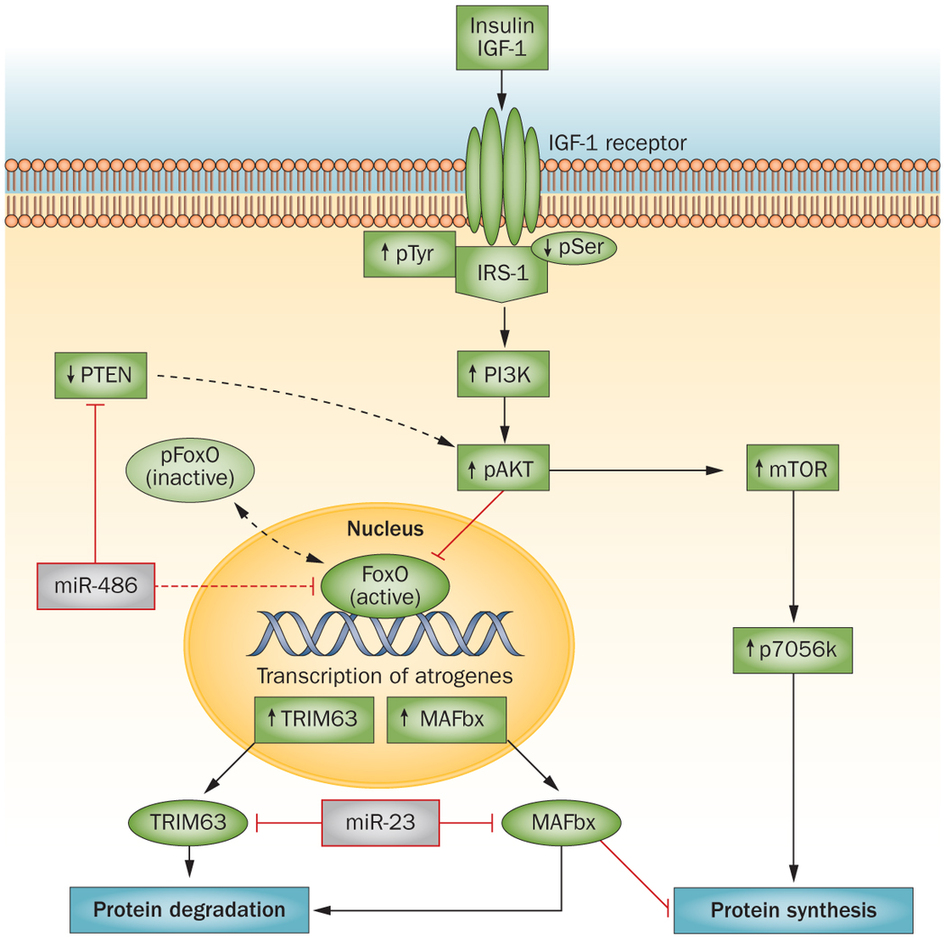 Binding of insulin or IGF-1 (insulin-like GF) to the IGF-1 receptor stimulates tyrosine phosphorylation of insulin receptor substrate-1 (IRS-1). 
Activation of IRS-1 triggers the PI3K/Akt cascade. Phosphorylation of Akt activates mTOR* that then  promotes protein synthesis

* mammalian target of rapamycin (ser/thr kinase)
Myofibrillogenesis: from trophic stimulus to protein synthesis
kinase cascade
↑p70S6K
phosphorylation of S6 ribosomal protein
Ipertrofia delle cellule muscolari scheletriche
Reazione delle fibrocellule muscolari scheletriche ad un sovraccarico di lavoro che causa:

Impoverimento energetico (riduzione ATP e glicogeno): stimolo alla produzione di fattori trofici  (fattori di crescita; insulin-like growth factor-1) che stimolano la sintesi di proteine contrattili

Microtraumi con danni strutturali: lavoro intenso, produzione di elevate tensioni muscolari (stretch), possibili rotture a livello delle miofibrille: riparazione con irrobustimento della struttura, miofibrillogenesi
Myofibrillogenesis: from stretch to protein synthesis: mechanotransduction in skeletal muscle cell
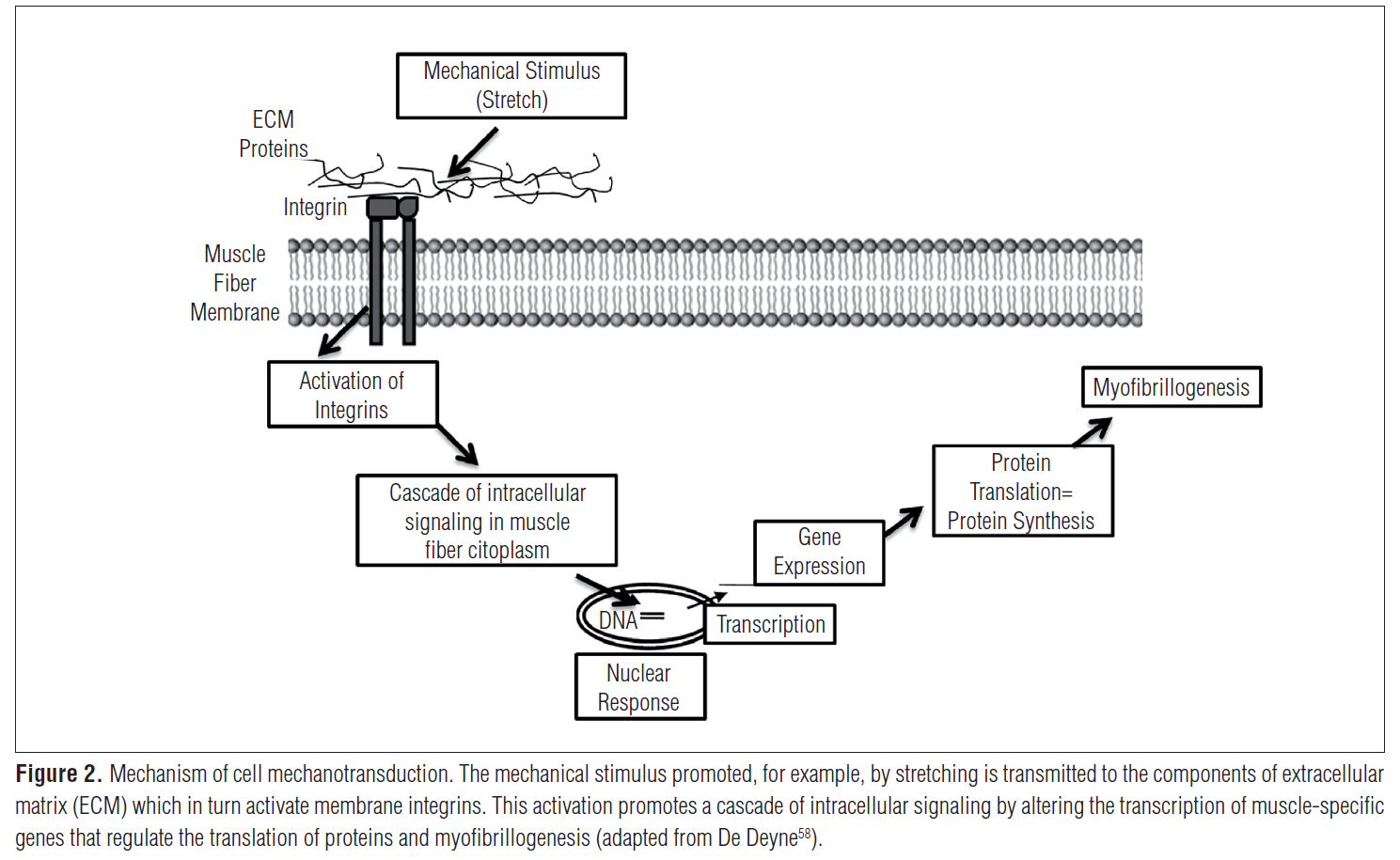 Ipertrofia patologica delle cellule muscolari cardiache
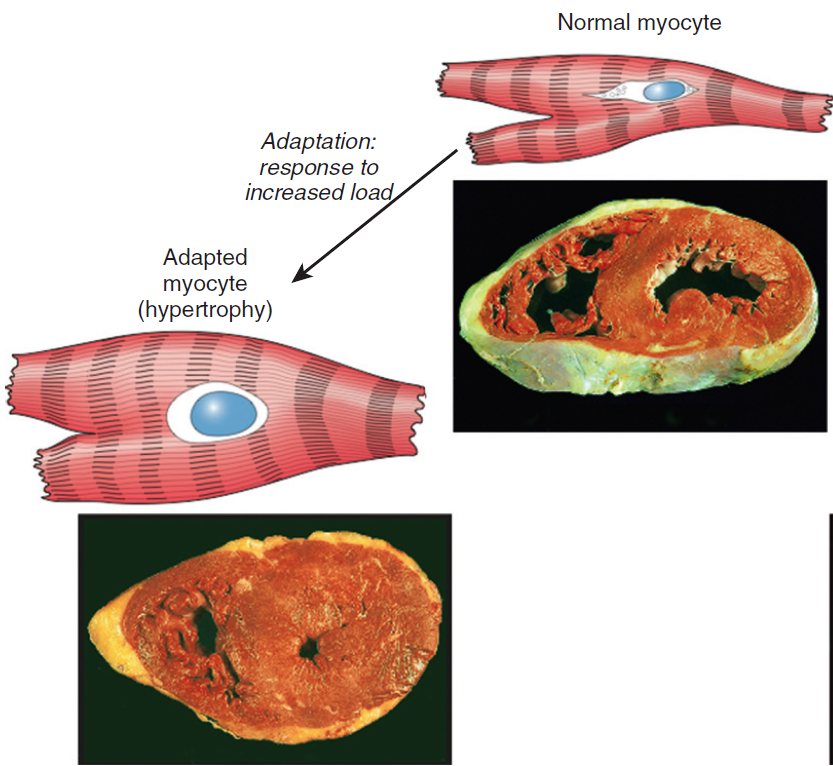 normal heart left ventriculum
hyperthrophic heart left ventriculum
cause principali
ipertensione
difetti valvolari
Changes in gene expression: synthesis of peculiar proteins and myofilaments        increase in the force generated with each contraction: the cells meet increased work demands
Cardiac hypertrophy:                                           adaptive response to increased hemodynamic load

Major causes of  hemodynamic load:
		- hypertension       - valve defects

Mechanical stress is the main direct trigger of hyperthrophic response in the overloaded myocardium

Mechanical stress induces the release of growth-promoting factors which provide a second line of  hyperthrophy-related signals
Espressione genica nell’ipertrofia del miocardio
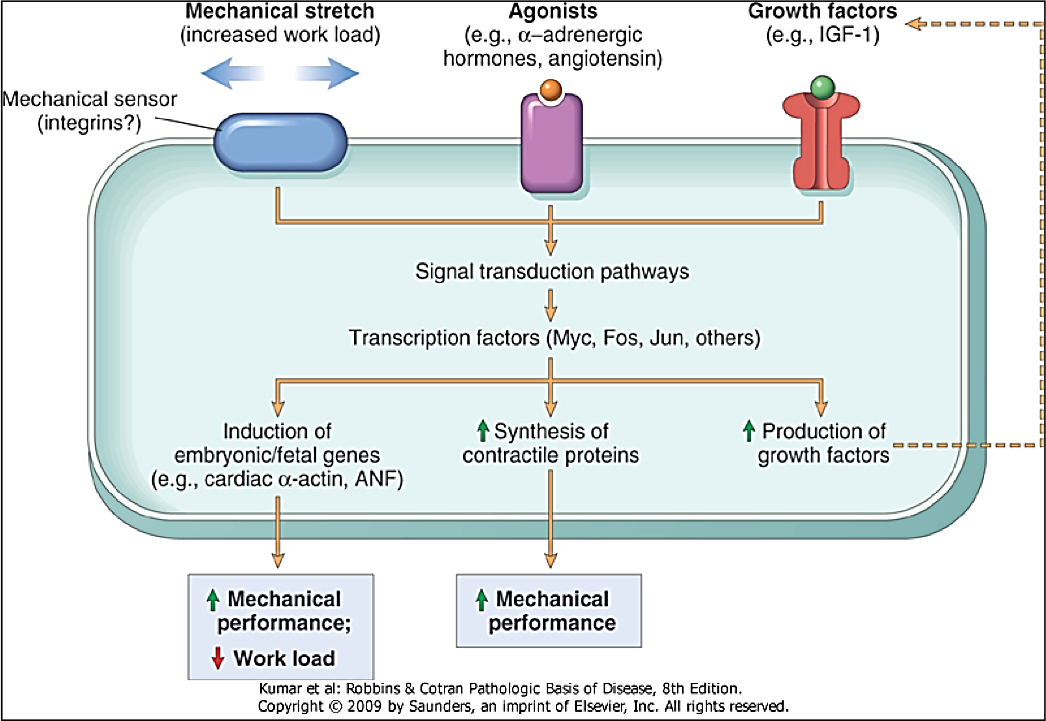 Pathological hypertrophy
Hypertension-induced myofibrillogenesis causes hypertrophy of myocardial muscle fibers
Hystologic cross sections of myocardial muscle fibers
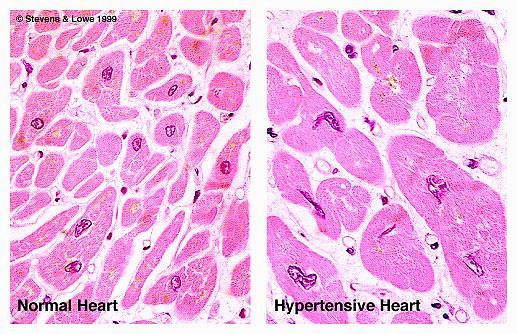 [Speaker Notes: Normal skeletal muscle fibres are all roughly the same size in cross section.

If you exercise the size and volume of individual fibres increases. The number of fibres does not increase.

This is the basis of the “You too can have a body like mine” advertisements for exercise devices designed to develop rippling biceps and a six-pack…

The metabolic basis involved increased synthesis of structural proteins by the cell.]
Risposte adattative di cellule e tessuti a variazioni di richieste funzionali
- fisiologiche
Iperplasie/ipertrofie       - compensatorie
					- patologiche

Atrofie                           - fisiologiche
					- patologiche
ATROFIA:riduzione delle dimensioni di tessuti ed organi
A livello cellulare:
riduzione del volume per perdita di componenti  proprie della singola cellula (autofagia)
A livello tissutale o di organo:
perdita di cellule mediante induzione dell’apoptosi
ATROFIAriduzione delle dimensioni di cellule ed organi
Principali cause:
 senescenza
 effetti ormonali
 ridotta funzione
 malnutrizione
 denervazione
 meccanismi immunitari
ATROFIA tessutale da ridotta funzione o senescenza
Atrofia fisiologica: riduzione delle masse muscolari associata a senescenza e/o riduzione del movimento
Atrofia patologica: riduzione della massa cerebrale causata da ridotto apporto sanguigno (aterosclerosi)
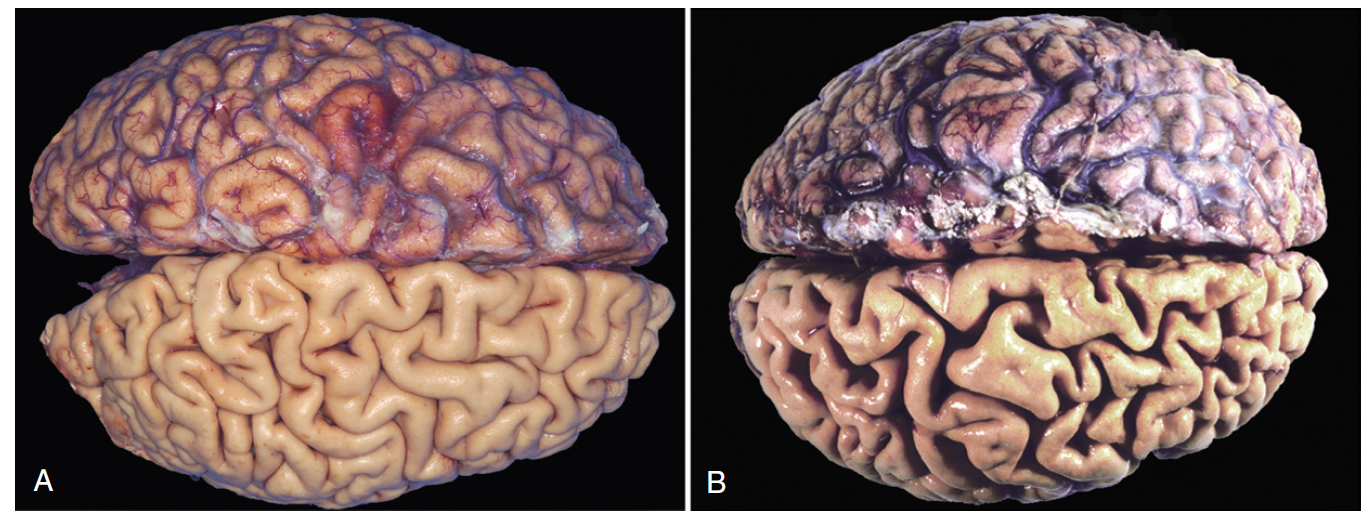 Atrophy as seen in the brain. A, Normal brain of a young adult. B, Atrophy of the brain in an 82-year-old man with atherosclerotic disease. Atrophy of the brain is due to aging and reduced blood supply
Atrofia fisiologica del timo
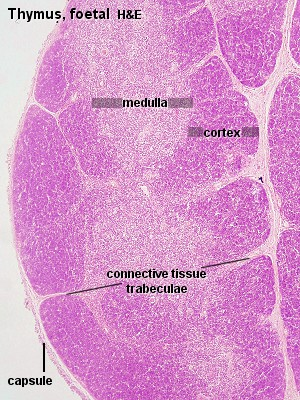 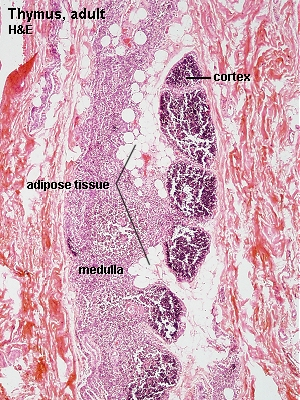 Riduzione fattori di crescita
Effetto degli ormoni sessuali
Diminuita protezione anti-ossidante
Atrofia patologica mediata da meccanismi immunitari
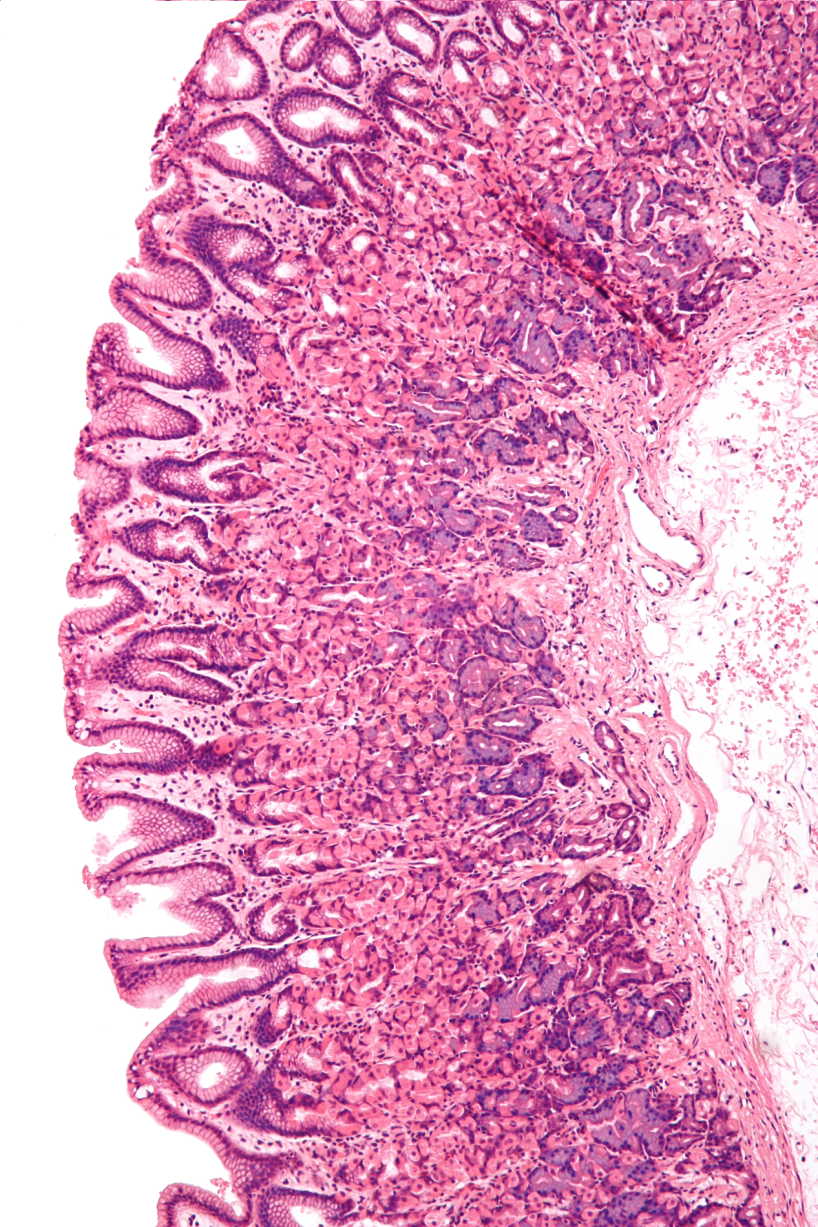 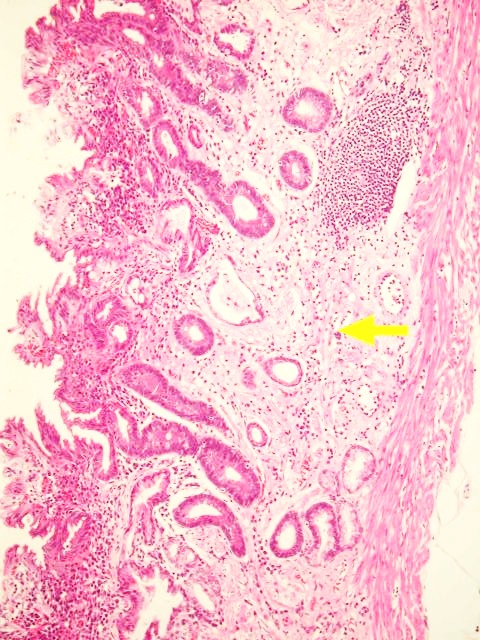 lumen
Gastrite atrofica nell’anemia perniciosa: perdita di cellule della parete gastrica per reazione autoimmune (auto-anticorpi diretti contro cellule parietali e fattore intrinseco)
lumen
Fattore intrinseco: glicoproteina secreta dalle cellule della mucosa gastrica che favorisce l’assorbimento di ferro e vitamina B12 che hanno un ruolo essenziale nell’eritropoiesi
normal gastric epithelium
atrophic gastric epithelium
Risposte adattative
ipertrofia
aumento
iperplasia
Modificazione delle richieste funzionali
ipotrofia
riduzione
atrofia
Modificazione delle condizioni ambientali
metaplasia
Metaplasia
Sostituzione di una cellula differenziata con un’altra cellula differenziata di tipo diverso ma derivata dallo stesso foglietto embrionale

E’ frequentemente causata da fenomeni di  stress cellulare originati da condizioni ambientali sfavorevoli

E’ un fenomeno reversibile, ma rientra nelle condizioni precancerose
Metaplasia
Deriva dall’espressione di un nuovo programma genetico in precursori cellulari indifferenziati (non è una variazione  genotipica)

Il nuovo programma genetico viene attivato da fattori solubili (citochine, growth factors, mediatori infiammatori) che alterano l’attività di fattori di trascrizione coinvolti nella regolazione della differenziazione
Esempi di metaplasia
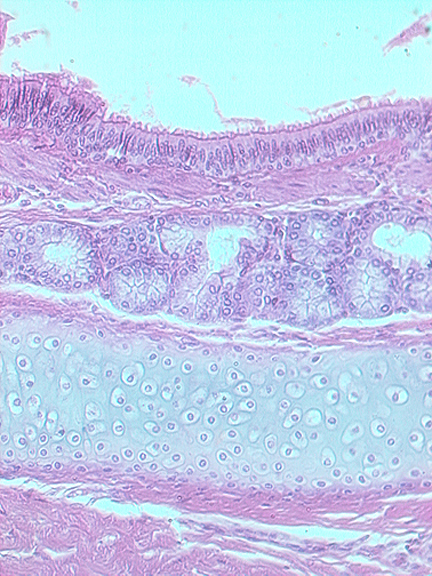 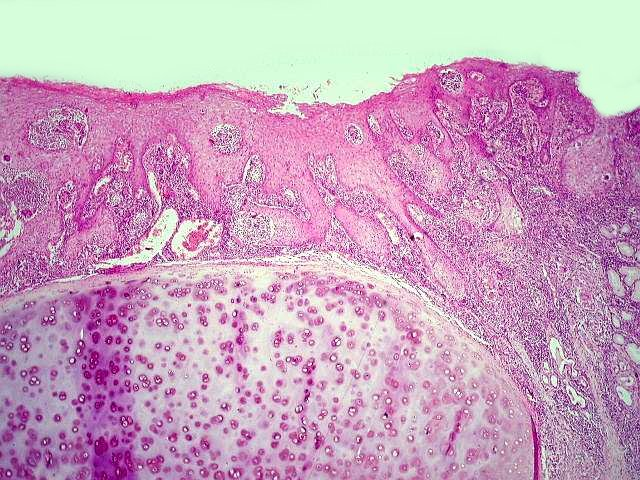 Epitelio cilindrico ciliato
Epitelio squamoso pluristratificato
Nei tabagisti (≥ 20 sigarette/die): metaplasia squamosa o epidermoide dell’epitelio bronchiale causata da irritazione cronica operata dai prodotti della combustione 

L’epitelio cilindrico ciliato mucosecernente si trasforma in un epitelio squamoso stratificato, talvolta cheratinizzato
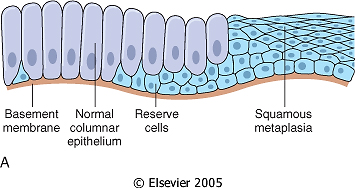 Esempi di metaplasia
Metaplasia di Barrett: in seguito a reflusso gastrico acido cronico, l’epitelio squamoso stratificato dell’esofago si trasforma in epitelio cilindrico mucosecernente (simil-gastro/intestinale) dotato di maggior resistenza a bassi valori di pH
e. normale
e. di Barrett
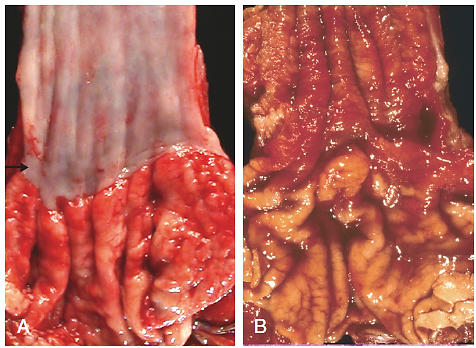 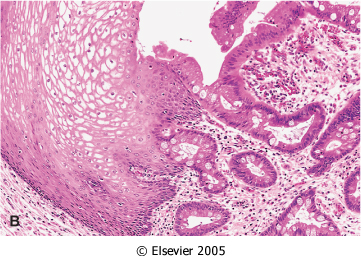 e. normale
e. di Barrett
I pazienti con esofago di Barrett presentano un rischio di sviluppare un tumore maligno dell’esofago da 30 a 125 volte superiore rispetto alla popolazione normale
Schema riassuntivo delle risposte adattative
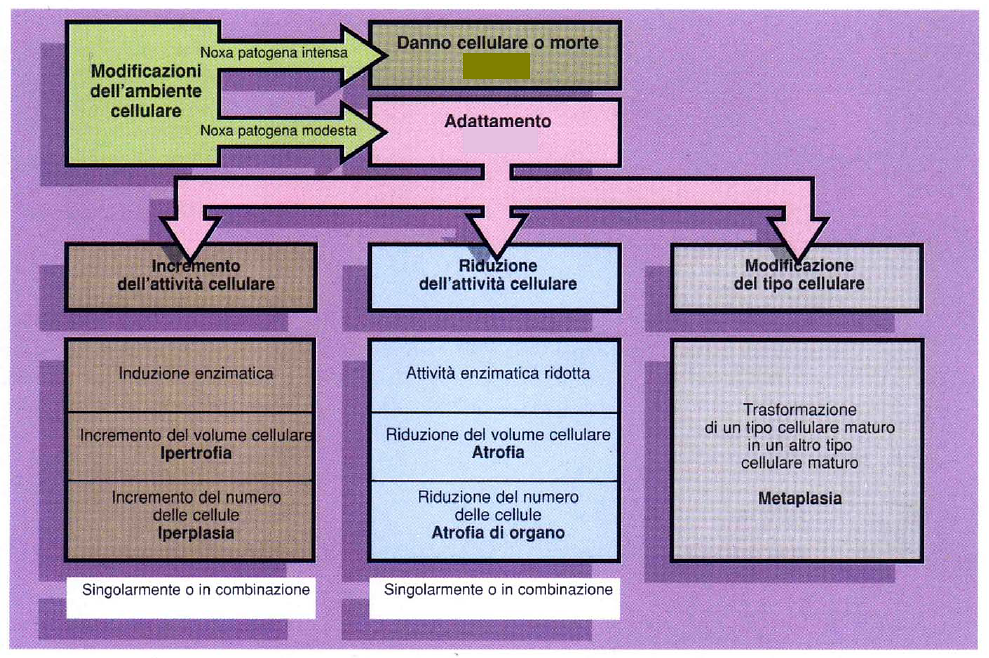